A1
Features of Business
Businesses have different legal structures based upon their ownership. 

Can you identify a number of different types of business ownership?
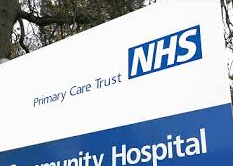 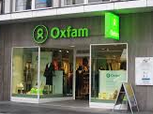 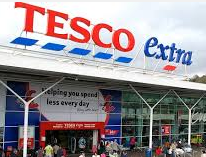 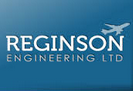 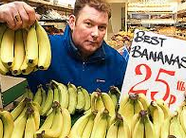 Features of a business (1)
Features of a business
In this topic you will learn about
Private
e.g. sole trader, partnership, private limited company, public limited company, cooperative, limited and unlimited liability
Public
e.g. government department
Not-for-profit
e.g. charitable trust, voluntary
Features of a business
Business exist in three different sectors:
The private sector is the sector of the economy that is owned and controlled by individuals or groups of individuals rather than by the government
e.g. sole trader, partnership, private limited company, public limited company, cooperative, limited and unlimited liability
The public sector is the sector of the economy that is owned and controlled by the government rather than individuals or groups of individuals
e.g. government departments
Not-for-profit organisations have an objective to do good for society and any surplus made is ploughed back into achieving that goal
e.g. charitable trust, voluntary
Can you identify at least one example from each sector in your local area?


In your assignment you will have to explain the features of two contrasting businesses to achieve A.P1.

As you work through this presentation think about the businesses you might chose.
Private and Public sector
Work in pairs to complete the grid below, one example of each has been given
Why do some industries e.g. health care and education exist in both the private and public sector?

Do you think this is true in all countries?
Sole trader
An individual who owns and runs their own business
Registered as self-employed with Her Majesty’s Revenue and Customs (HMRC)
Legally required to keep a record of all income and expenses and at the end of the tax year to fill in a self assessment tax return for HMRC
Profits made by the sole trader are classed as income and are therefore taxable through income tax
A sole trader has unlimited liability
This means that they are personally responsible for all debts run up by the business
Therefore, their home and all of their assets might be used to pay off any debts that they may incur and are unable to pay
What is meant by the following terms?

Profits
Debt
Assets
Sole traders
Benefits
Cheap and easy to set up
All profits go to the sole trader
Autonomy in decision making
Financial records remain private
Motivation is high as the success of the individual and the business are one and the same
Disadvantages
Unlimited liability
Limited capital for investment
Little specialist skills as the owner is a ‘jack of all trades’ or will have to buy in specialists
Difficult to find cover when ill – although sole traders often do employ people
What do you think are the characteristics of a person who operates as a sole trader?
Partnerships
A partnership is where two or more people share the costs, risks and responsibilities of being in business together

As with a sole trader, each partner has to register as self employed with HMRC and will have unlimited liability

Each partner:
is equally responsible for debts incurred
will take a share of the profits made by the business
has a share in the decision making
normally  contributes to the management of the business but can delegate responsibility

‘Sleeping’ partners invest in, but do not manage, the business

Traditionally partnerships have had unlimited liability
What is the secret to a successful business partnership?
[Speaker Notes: http://www.theguardian.com/small-business-network/2015/feb/17/ingredients-successful-business-partnership
The secret ingredients for a successful business partnership]
Partnerships
Benefits
Risks, costs and responsibilities are shared
More scope for specialist skills
Simple and flexible
Financial records remain private
More capital can be raised than as a sole trader
Disadvantages
Unlimited liability
Arguments can occur with decision making
If a partner dies, resigns or goes bankrupt the partnership is dissolved
Trust becomes a significant element between partners – a written agreement between the partners should be drawn up
Limited Companies
Limited companies exist in their own right
The owners and the company are separate legal entities
Therefore, the company’s finances are separate from the owner’s personal finances
Shareholders are the owners of limited companies
They have limited liability and are not responsible for the company’s debts
They can only lose the money that they have invested in the business in the form of shares
The Government offers advice on legal forms. Read more.
[Speaker Notes: https://www.gov.uk/business-legal-structures/limited-company]
Limited Companies
Incorporation
Companies must be registered (Incorporated) at Companies House. 										      http://www.companieshouse.gov.uk
Companies must send to the Registrar of Companies the following:
A Memorandum of Association – name, registered office and what the company will do
Articles of Association – the rules for running the company
Form 10 – details of directors and company secretary
Form 12 – declaring that they comply with company law
	Companies must deliver to Companies House each year a true and fair set of accounts along with an annual return.
What do you think is meant by the term “veil of incorporation”?
Private limited companies
Have Ltd. after the name
Owned by shareholders who are known to the company, often family and friends
Can only sell shares on to other shareholders i.e. they can not sell them openly on a stock exchange
This means that shares are often sold at a discount to the real value of the shares because the shareholders are ‘locked in’ and either sell at the price that they are offered, or do not sell at all
Public limited companies
Have Plc. after the name
Shares can be sold to the public via a stock exchange
Open to more public scrutiny 
Risk of hostile takeovers i.e. if anyone can obtain 51% of shares in the company
In pairs
Work in pairs to complete the table below:
Private Limited Companies
Disadvantages
More complex to set up due to increased legal requirements
Some loss of control as shareholders have voting rights
Unable to sell shares to the public
Advantages
Limited Liability
Separate legal identity
More flexible than a Plc.
Financial records remain relatively private
More capital can be raised through the sale of shares
Recent research has shown the Virgin Group to be the UK’s most admired brand.
Richard Branson operates this as a Ltd.
Why might Richard have kept the Virgin Group as a Ltd. rather than floating it on the Stock Exchange?
Public Limited Companies
Advantages
Limited Liability
Separate legal identity
Perceived status of having Plc. after the name
More capital can be raised through the sale of shares
Disadvantages
Lack of privacy as financial performance is available for all to view
More complex to set up due to increased legal requirements and ongoing administrative costs
Some loss of control as shareholders have voting rights
Risk of hostile takeovers
Cooperatives
Cooperatives are organisations that operate for the wellbeing of their members
Members can be:
Customers
Employees
Suppliers/producers
Carry out some research into the cooperative group.
[Speaker Notes: http://www.co-operative.coop/]
In pairs check your understanding
To gain a good grade it is important that you make good use of business terminology throughout your assignment.
Can you explain the meaning of limited and unlimited liability?
What is the significance of this to the business owner(s)?
What types of businesses have limited and unlimited liability?
Public sector
The public sector is the sector of the economy that is owned and controlled by the government rather than individuals or groups of individuals
Objective is to provide goods and services for society e.g. education, National Health Service, police
They are provided by the Government and therefore funded by tax payers
Can be a national organisation e.g. the NHS or run by local councils e.g. refuse collection
The products provided are ones that are thought to be good for society and would not be provided by private sector firms
Can you list any other public sector organisations?
Not-for-profit organisations
Not all businesses will have an objective of profit
Businesses may have an objective to do good for society and any surplus made is ploughed back into achieving that goal
These may be social enterprises or charities
Read more about social enterprises.
Business Link states that:
 “A social enterprise is a business with primarily social objectives whose surpluses are principally reinvested for that purpose in the business or in the community, rather than being driven by the need to maximise profit for shareholders and owners.”
[Speaker Notes: https://www.youtube.com/watch?v=VAuZWGnfW6s
www.Socialenterprise.co.uk
http://www.socialenterprise.org.uk/about/about-social-enterprise]
Not-for-profit organisations
Charities
Organisations with an aim to support a specific cause or benefit for the well being of society
Charities may support:
Groups of society
Animals
Places e.g. conserving buildings
Areas hit by natural disasters
Research e.g. into cures for diseases
Organisations have to be registered to gain charitable status and are treated differently by the government in terms of taxes
Voluntary
Organisations, formal or informal, made up of groups of people with a common interest 
Voluntary  societies may be:
Religious groups
Hobby based e.g. a rowing club at university
Cultural e.g. a conservation group
Political
Features of a business
In this topic you have learnt about
Private
e.g. sole trader, partnership, private limited company, public limited company, cooperative, limited and unlimited liability
Public
e.g. government department
Not-for-profit
e.g. charitable trust, voluntary